SCHOLARSHIP PROGRAM NAME
Certificate of Scholarship
This is to certify that
YEAL AMARI
for outstanding performance in ABC Program, 
on 3rd December 2029.
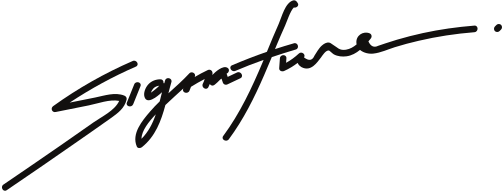 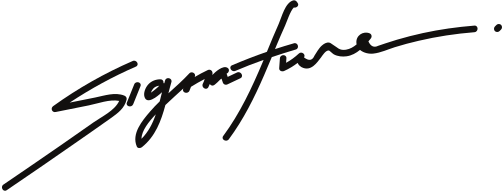 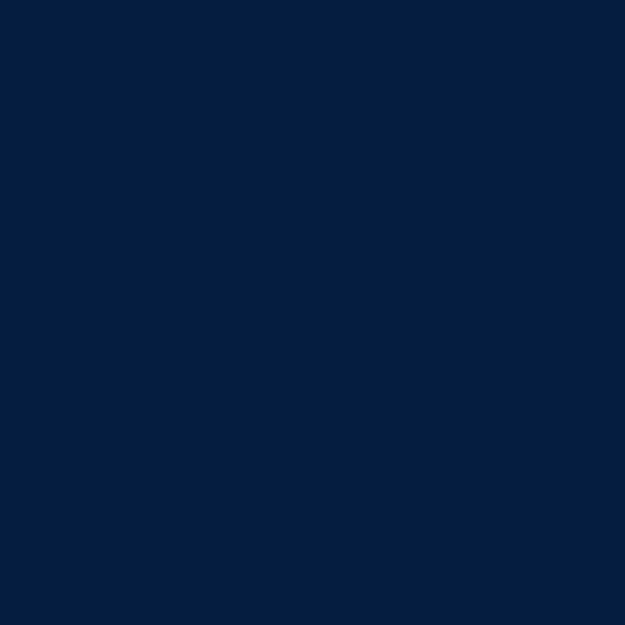 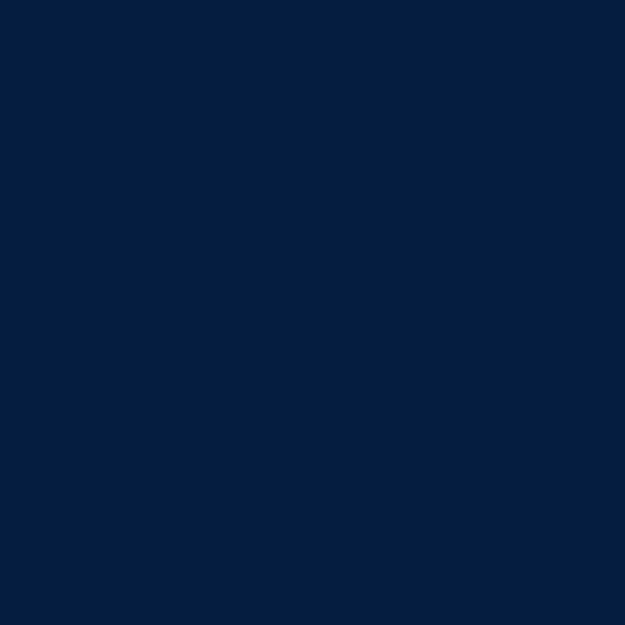 Signature name
Signature name
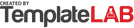